Associação série de bombas
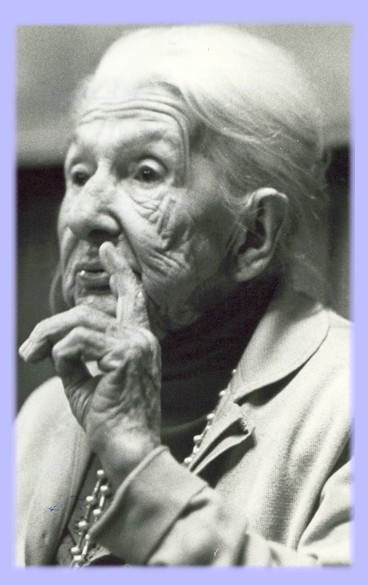 “O saber se aprende com os mestres. A sabedoria só com o corriqueiro da vida.”
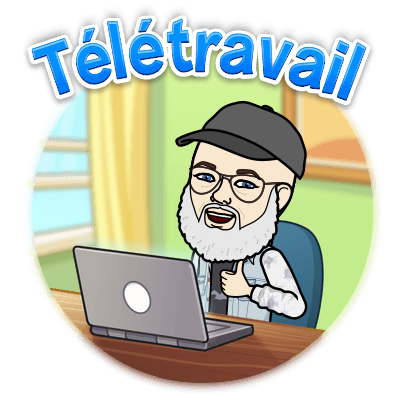 Reflitam sobre isto!
Cora Coralina
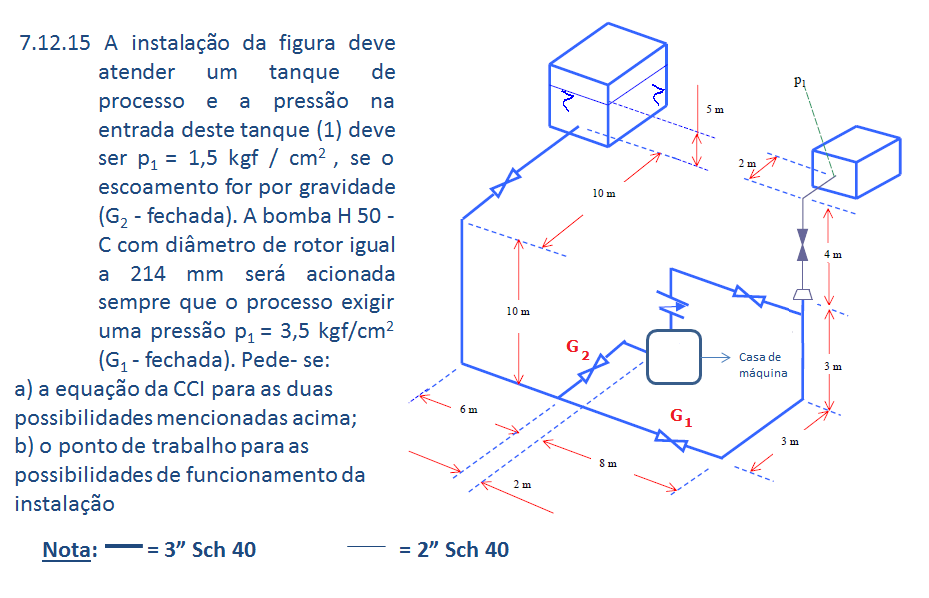 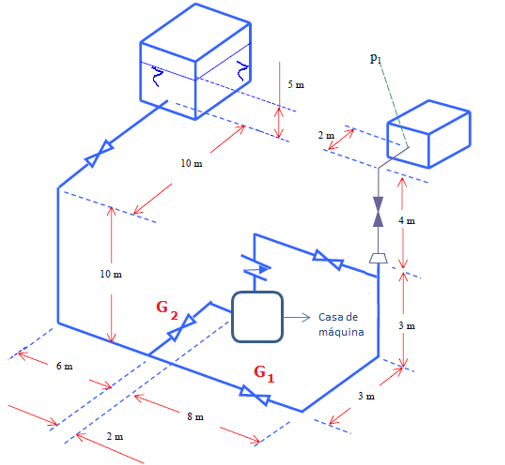 Analisando o funcionamento com bomba e refletindo sobre o funcionamento na casa de máquinas.
PRIMEIRA POSSIBILIDADE DE FUNCIONAMENTO: REGISTROS GAVETAS FECHADOS: 4, 5, 6 E 7 E REGISTROS GAVETAS ABERTOS: 1, 2 E 3. Nesse caso opera-se com uma só bomba.
LEGENDA
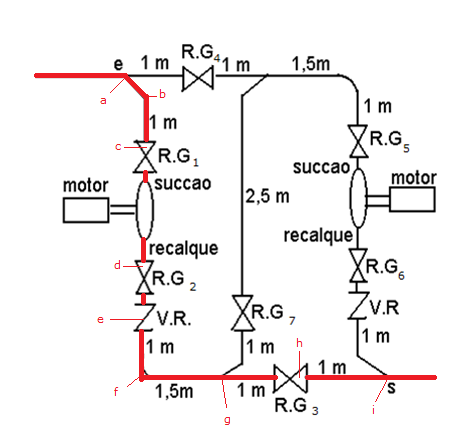 a = tê de saída de lado (Tupy)
b = joelho (fêmea) de 900  (Tupy)
c, d, h = registros ou válvulas gaveta (Mipel)
e = válvula de retenção com portinhola (Mipel)
f = curva (fêmea) de 900  (Tupy)
g, i = tê de passagem direta (Tupy)
LCM = 5,5 m e a             Sleq =16,61 m
SEGUNDA POSSIBILIDADE DE FUNCIONAMENTO: REGISTROS GAVETAS FECHADOS: 1, 2, 3 E 7 E REGISTROS GAVETAS ABERTOS: 4, 5 E 6. Nesse caso opera-se com uma só bomba.
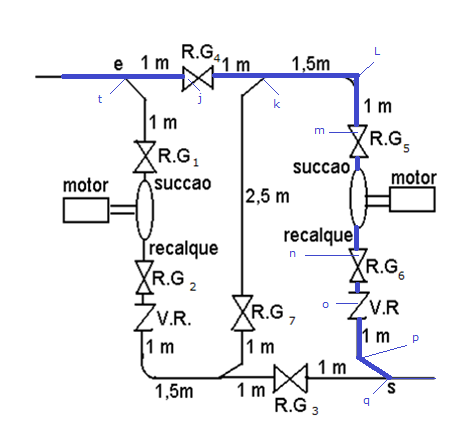 LEGENDA
t, k = tê de passagem direta  (Tupy)
p = joelho (fêmea) de 900  (Tupy)
j, m, n = registros ou válvulas gaveta (Mipel)
o = válvula de retenção com portinhola (Mipel)
L = curva (fêmea) de 900  (Tupy)
q = tê de passagem de lado (Tupy)
LCM =5,5 m e a             Sleq =16,61 m
EM RELAÇÃO A CASA DE MÁQUINA AS DUAS POSSIBILIDADES SÃO IDÊNTICAS, POIS EM AMBAS SE TEM O MESMO COMPRIMENTO TOTAL DE TUBULAÇÃO E A MESMA SOMATÓRIA DE COMPRIMENTOS EQUIVALENTES.
Primeira possibilidade
Segunda possibilidade
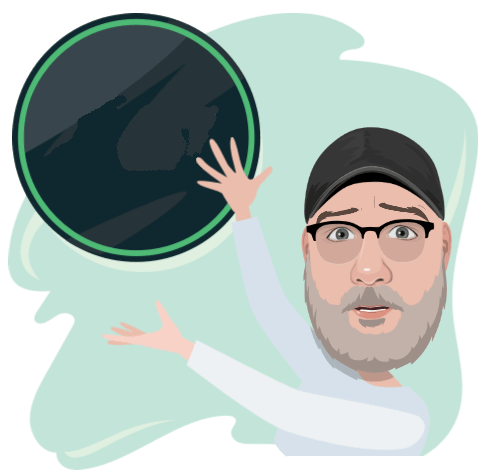 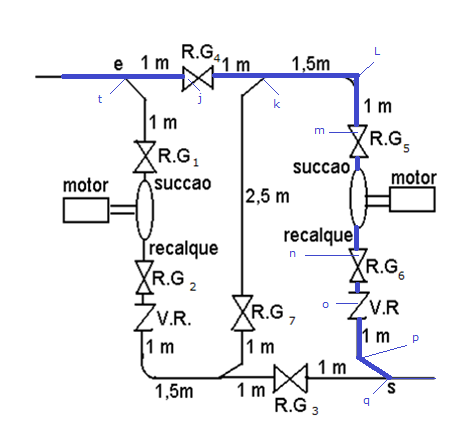 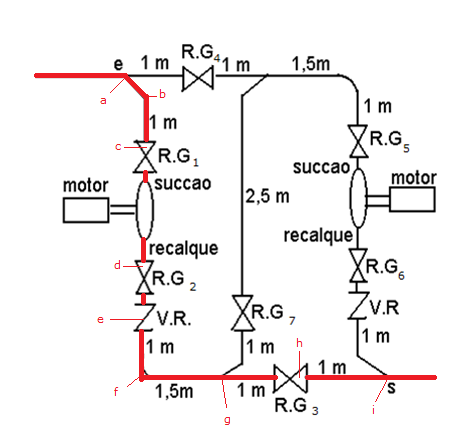 IMPORTANTE:
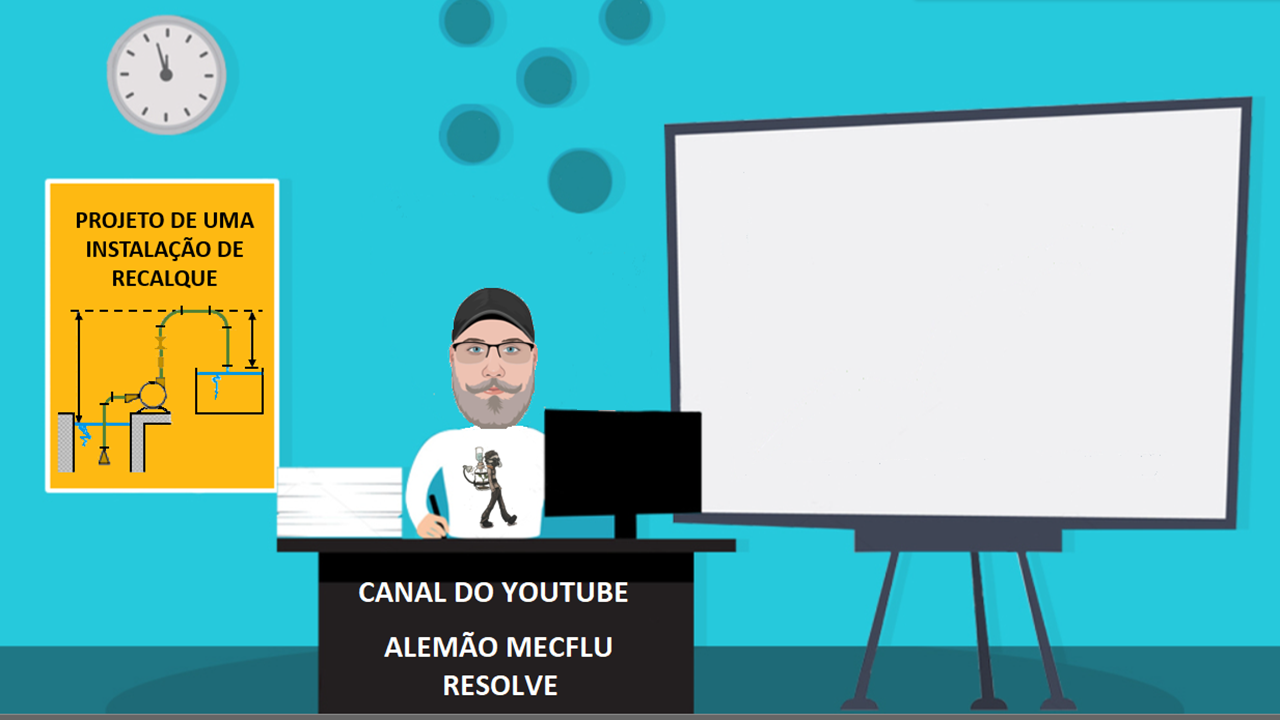 Você saberia explicar a importância mencionada no slide anterior?
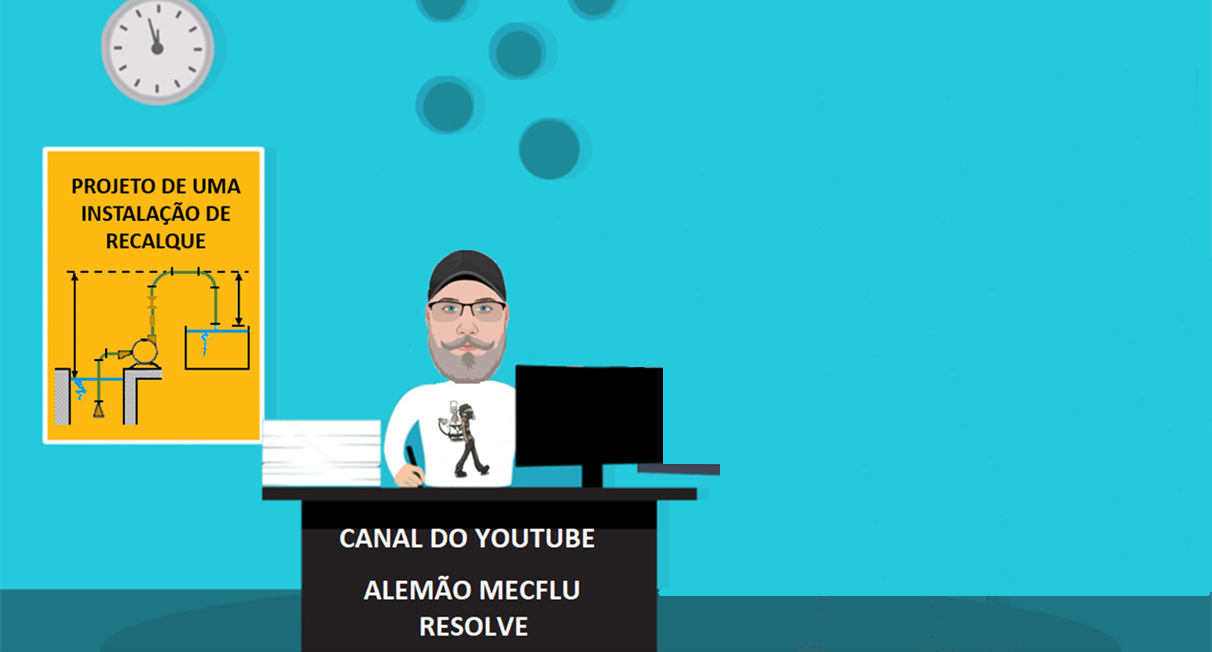 Seria para manter a vazão, ou seja, o ponto de trabalho, quando uma delas parasse e a outra a substituí!
Agora, vamos a um problema!
Isso mesmo!
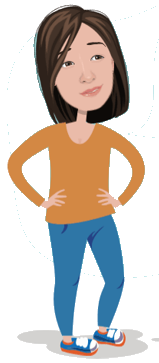 Após a escolha da bomba e sua instalação na casa de máquina (vide figura), ao ligá-la para atender a pressão em (1) igual a 3,5 kgf/cm², constatou-se que a mesma não bombeava a água. Mesmo depois de rever todos os procedimentos de instalação o problema persistia, foi então convocado o engenheiro projetista, que em poder da curva da bomba comprada (que por demora de execução do projeto, não poderia mais ser trocada), e a CCI, constatou a situação mostrada pelo diagrama do próximo slide.
DADOS DA BOMBA ESCOLHIDA
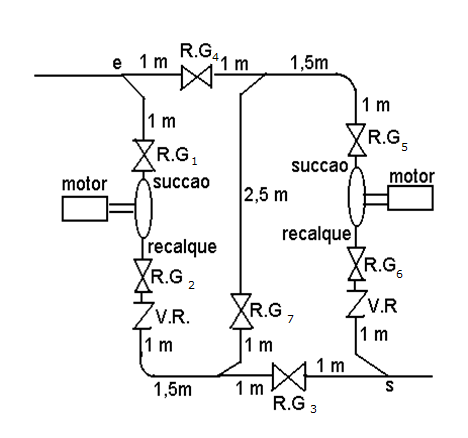 Já vimos o detalhe da casa de máquina, onde as ligações isoladas possíveis das bombas foram apresentadas.
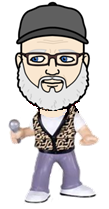 Dados para construir as curvas
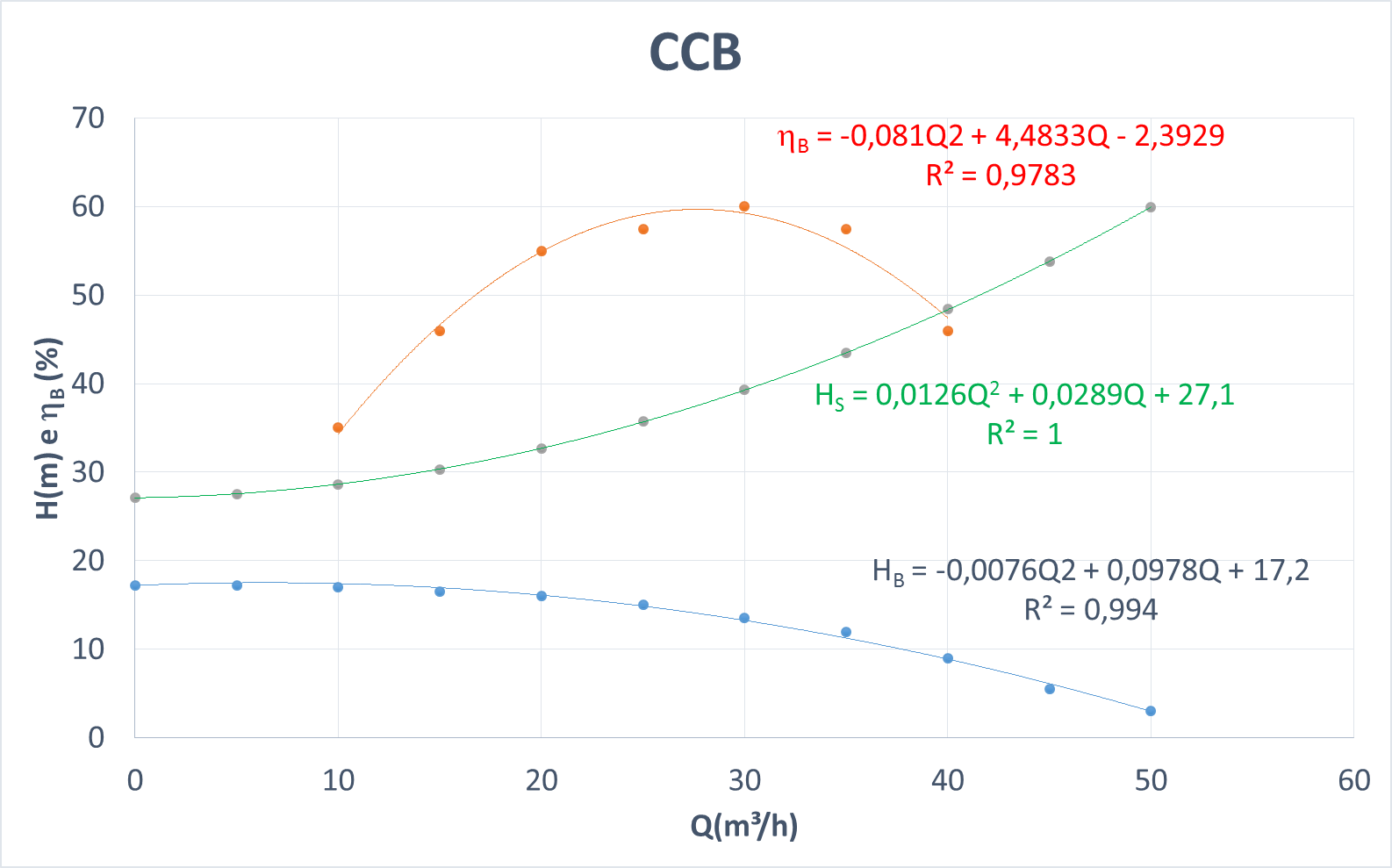 CCB X CCI
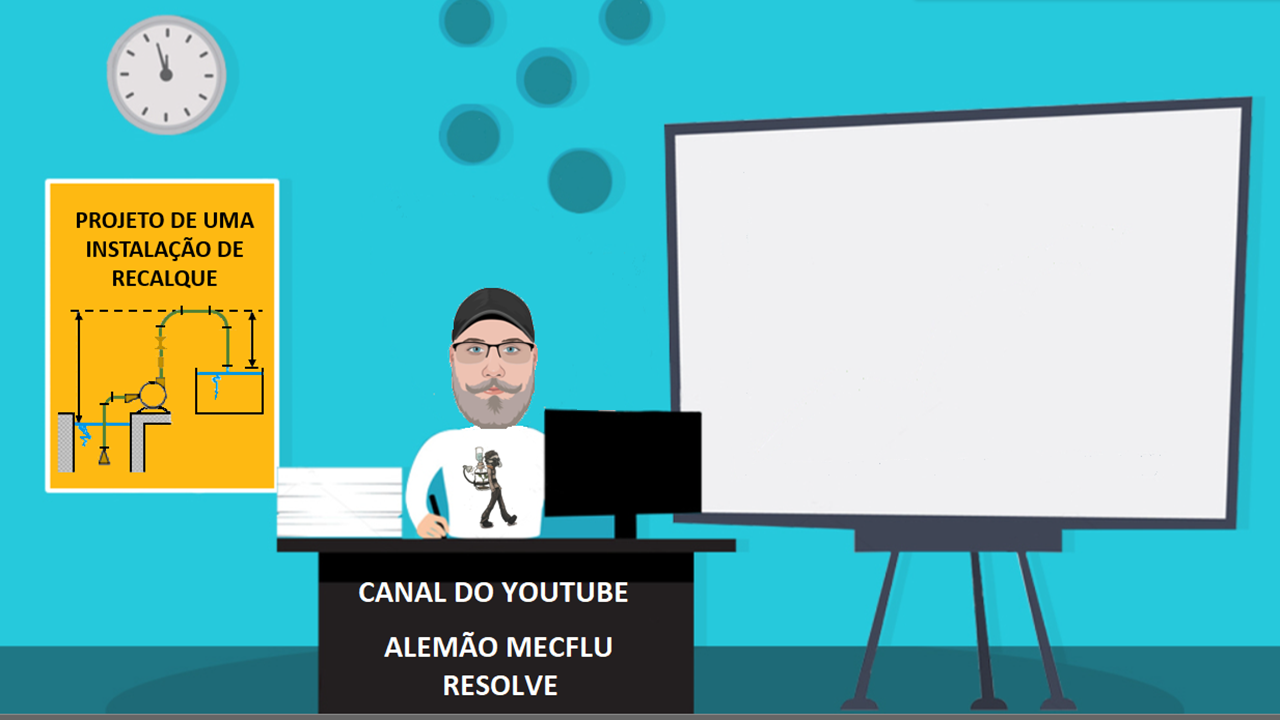 E AÍ TURMA COMO RESOLVER ESTE PROBLEMA?
Solução possível – associar as bombas
em série
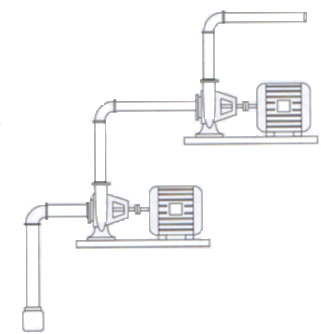 1
Possibilidades:
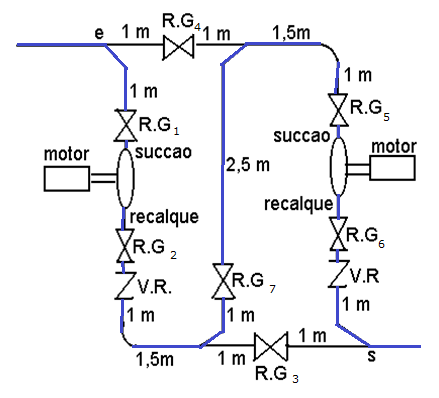 3
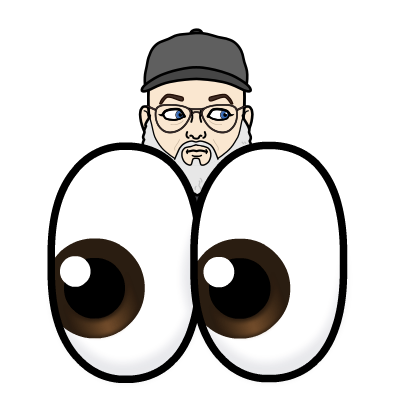 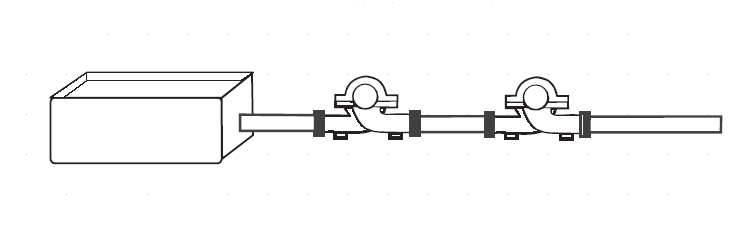 2
Considerando os esquemas anteriores é fácil observar que:
O líquido passará pela primeira bomba e receberá uma certa carga manométrica e ao entrar na segunda bomba, haverá um novo acréscimo de carga a fim de que o mesmo atinja as condições solicitadas.
A vazão que sai da primeira bomba é a mesma que entra na segunda, sendo portanto a vazão em uma associação de bombas em série constante.
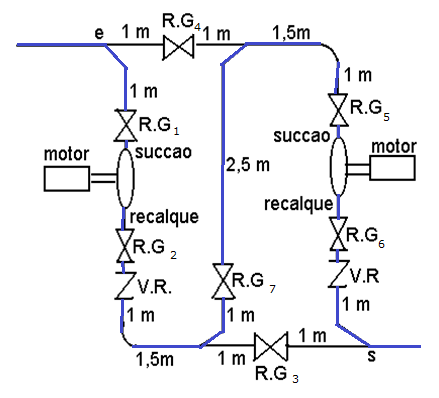 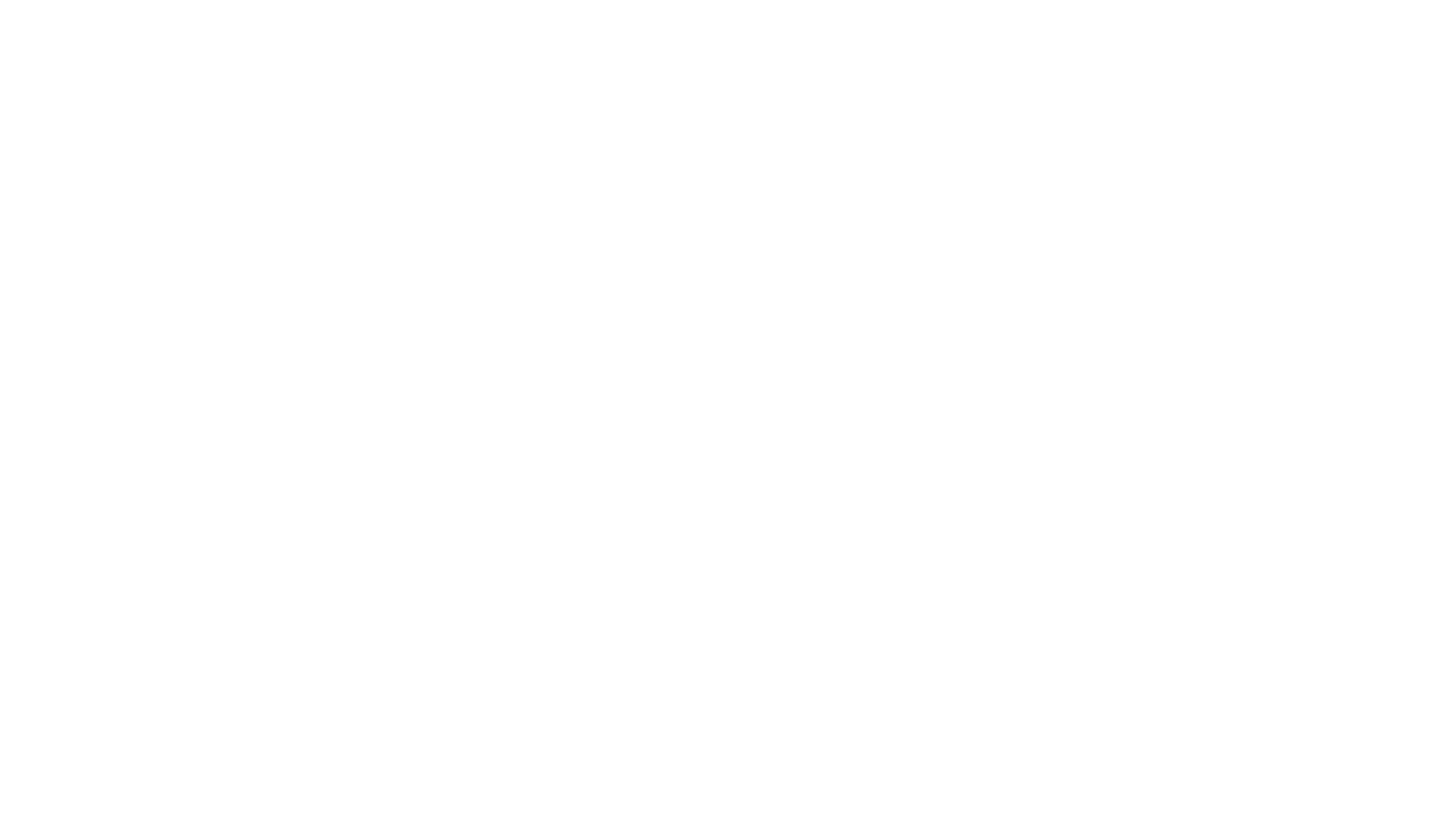 Quando associamos duas ou mais bombas em série, para uma mesma vazão, a carga manométrica será a soma da carga manométrica fornecida por cada bomba.

Portanto, para se obter a curva característica resultante de duas bombas em série, iguais ou diferentes, basta somar as alturas manométricas totais, correspondentes aos mesmos valores de vazão, em cada bomba.
Conclusão
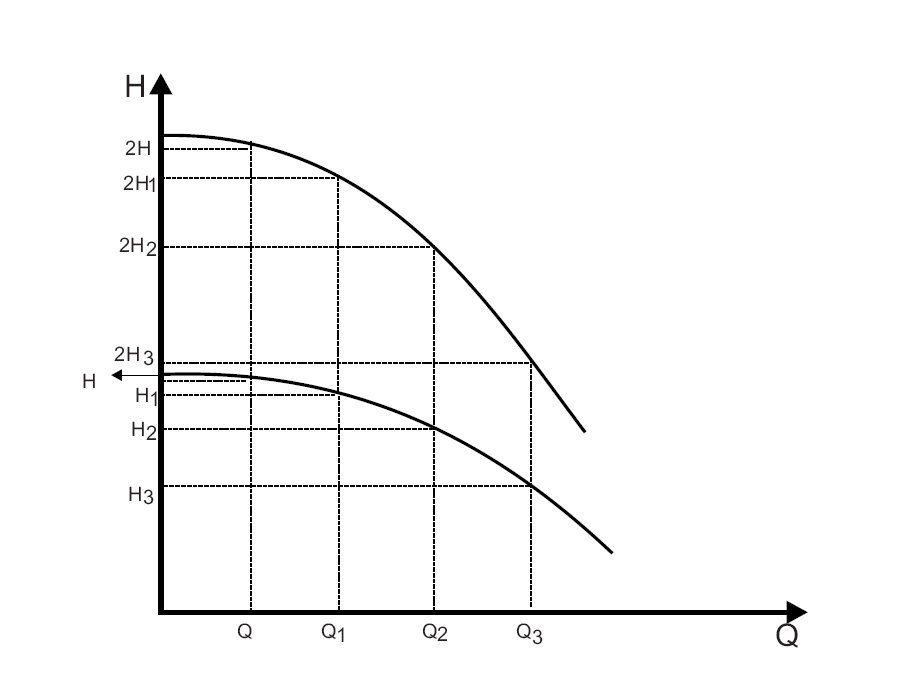 Associação em série 
de bombas iguais
Associação em série 
de bombas diferentes
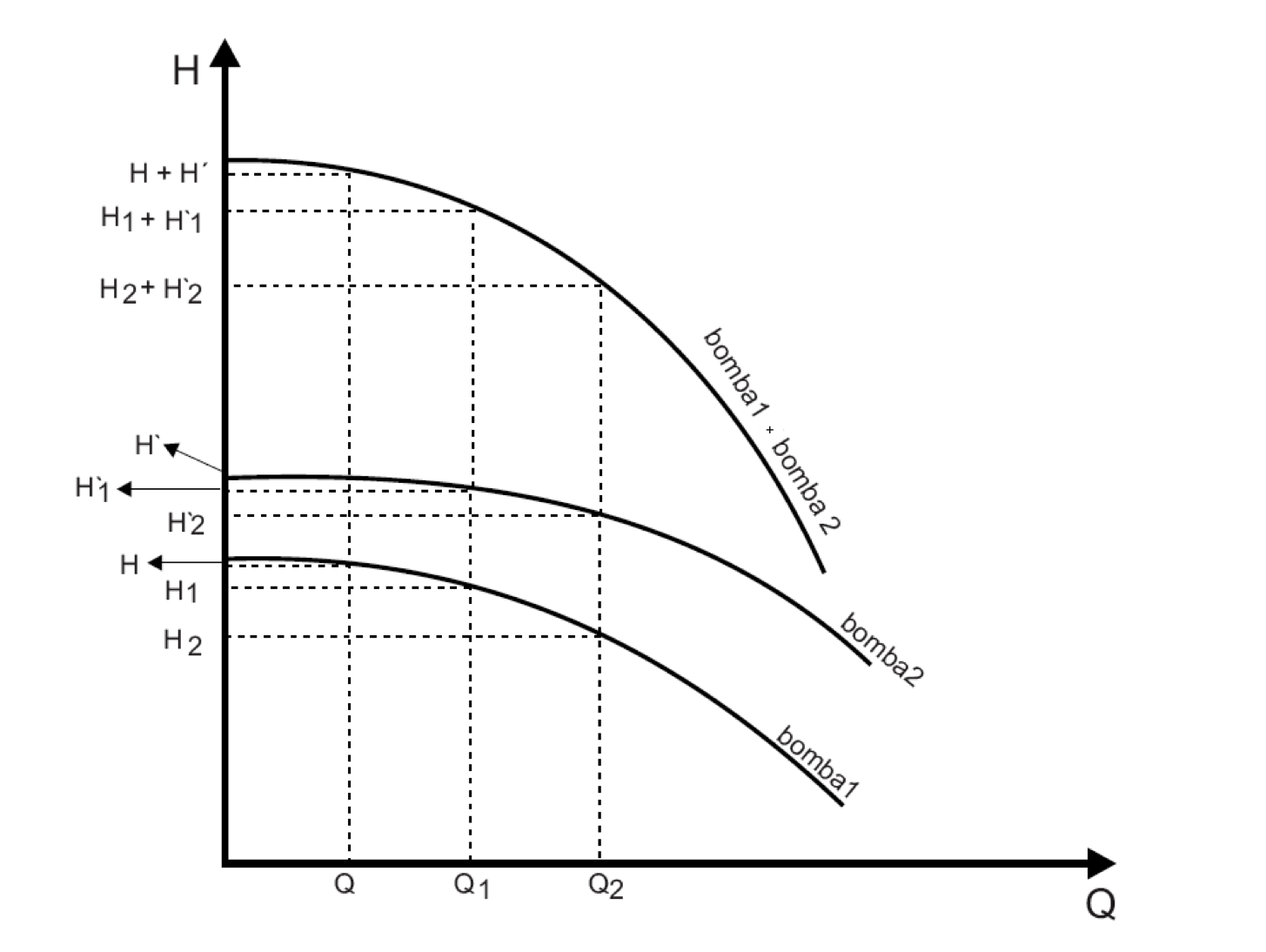 Cuidado:verificar a pressão máxima suportada no flange das bombassubsequentes.
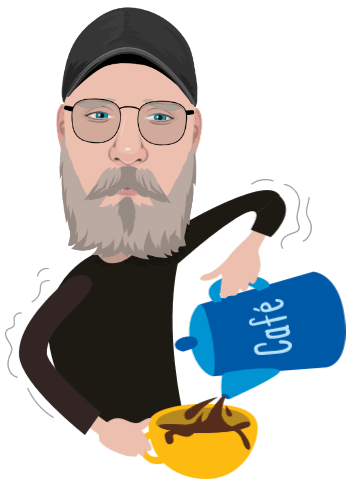 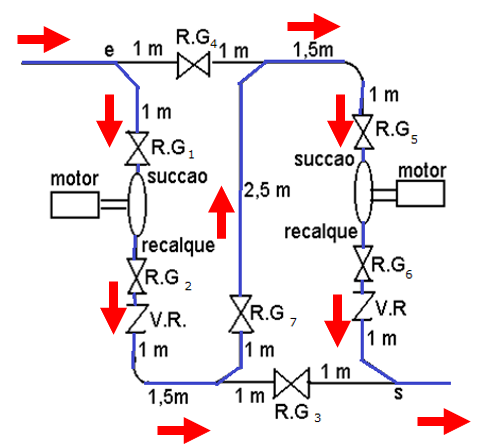 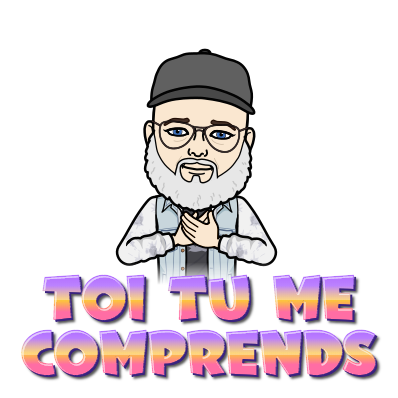 Cálculo do rendimento da associação em série de bombas.
Operação de bombas iguais em série
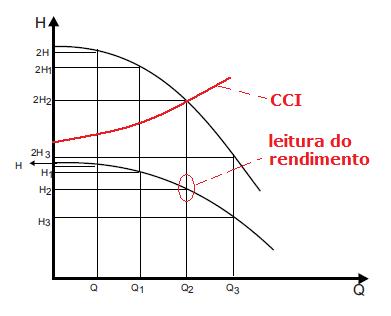 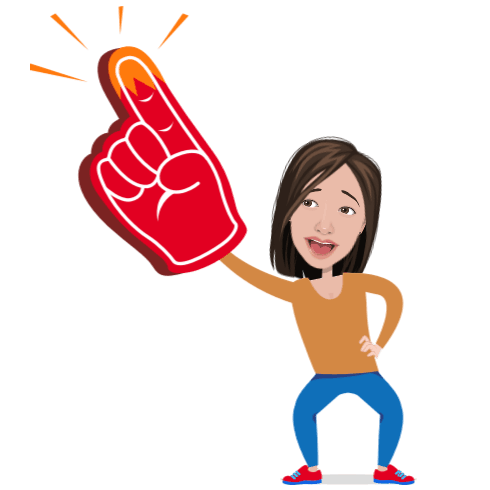 Entendi!
Operação de bombas diferentes em série
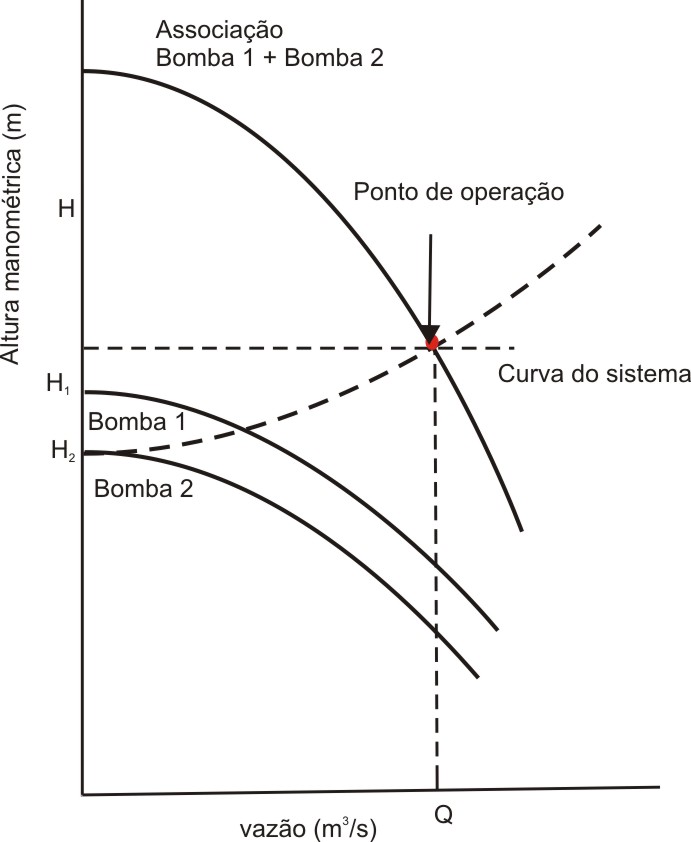 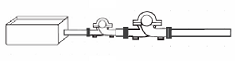 Entendi também!
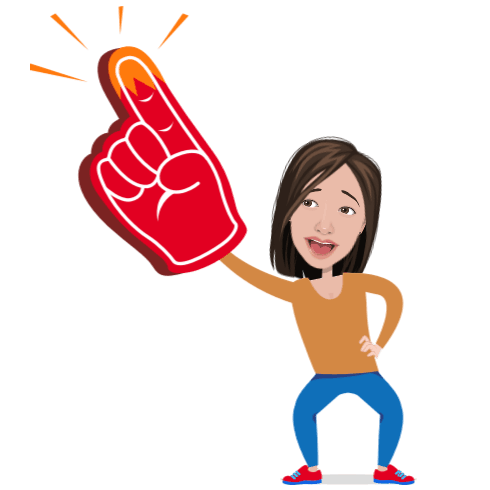 Vamos associar as bombas em série e 
resolver nosso problema
Para a mesma vazão somamos os HB, como as bombas são iguais, multiplicamos por 2.
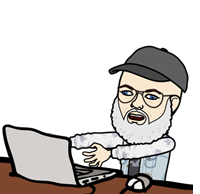 Determinação do ponto de trabalho
Determinação da potência da associação
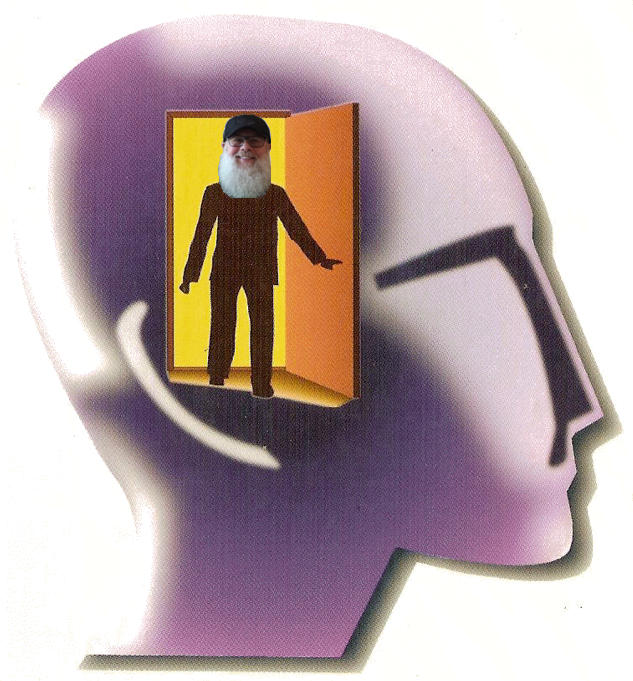 Ache a equação da CCI para a instalação operando sem bomba e responda: existe a vazão em queda livre? Se não existir, qual a solução que você daria e qual o ponto de trabalho obtido?
Dados:
Tanque de grandes dimensões e aberto à atmosfera
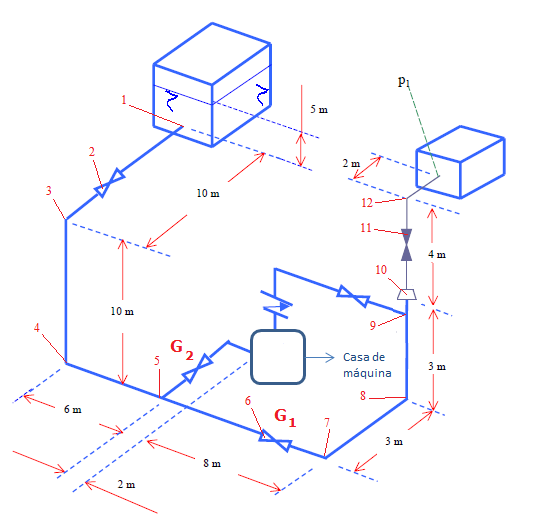 Dados (cont.):
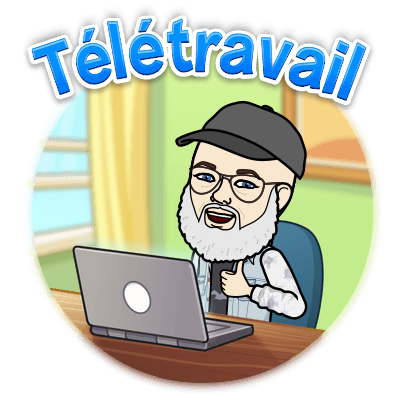